38-4
These materials are by the Kongki Ka Project and are made available to you under the terms of the Creative Commons Attribution ShareAlike license 4.0.
You have permission to share and redistribute these materials in any format and to make reasonable revisions and adaptations of this translation, provided that:
You include the above licence and source information.
If you redistribute these materials or create derivatives, you must distribute your contributions under the same license as the original.
 
The Holy Bible, Berean Standard Bible, BSB is produced in cooperation with Bible Hub, Discovery Bible, OpenBible.com, and the Berean Bible Translation Committee. This text of God's Word has been dedicated to the public domain.
 
Tibetan text is from the The Holy Bible in Modern Literary Tibetan, New Tibetan Bible translation.
This translation is made available under the terms of the Creative Commons Attribution-NonCommercial-NoDerivatives 4.0 International license.
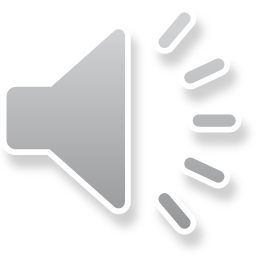 [Speaker Notes: Checked Kham
38 The Teachings of Jesus
1. Eating with unclean hands - Matt 15:1-20; Mark 7:1-23 (Left Top)
2. Deaf Man healed - Mark 7:31-37 (Center Top)
3. Healing and feeding 4000 - Matthew 15:29-39; Mark 8:1-10 (Center)
4. Pharisees ask for a sign - Matt 16:1-4; Mark 8:11-13; Matt 12:38-42; Luke 11:29-
32 (Right Top)
5. Yeast of the Pharisees - Matt 16:5-12; Mark 8:14-21 (Right Bottom)
6. You are the Christ - Matt 16:13-20; Mark 8:27-30; Luke 9:18-21 (Left Bottom)
7. Carry your Cross - Matt 16:21-28; Mark 8:31-38; Luke 9:22-27 (Left near
Bottom)]
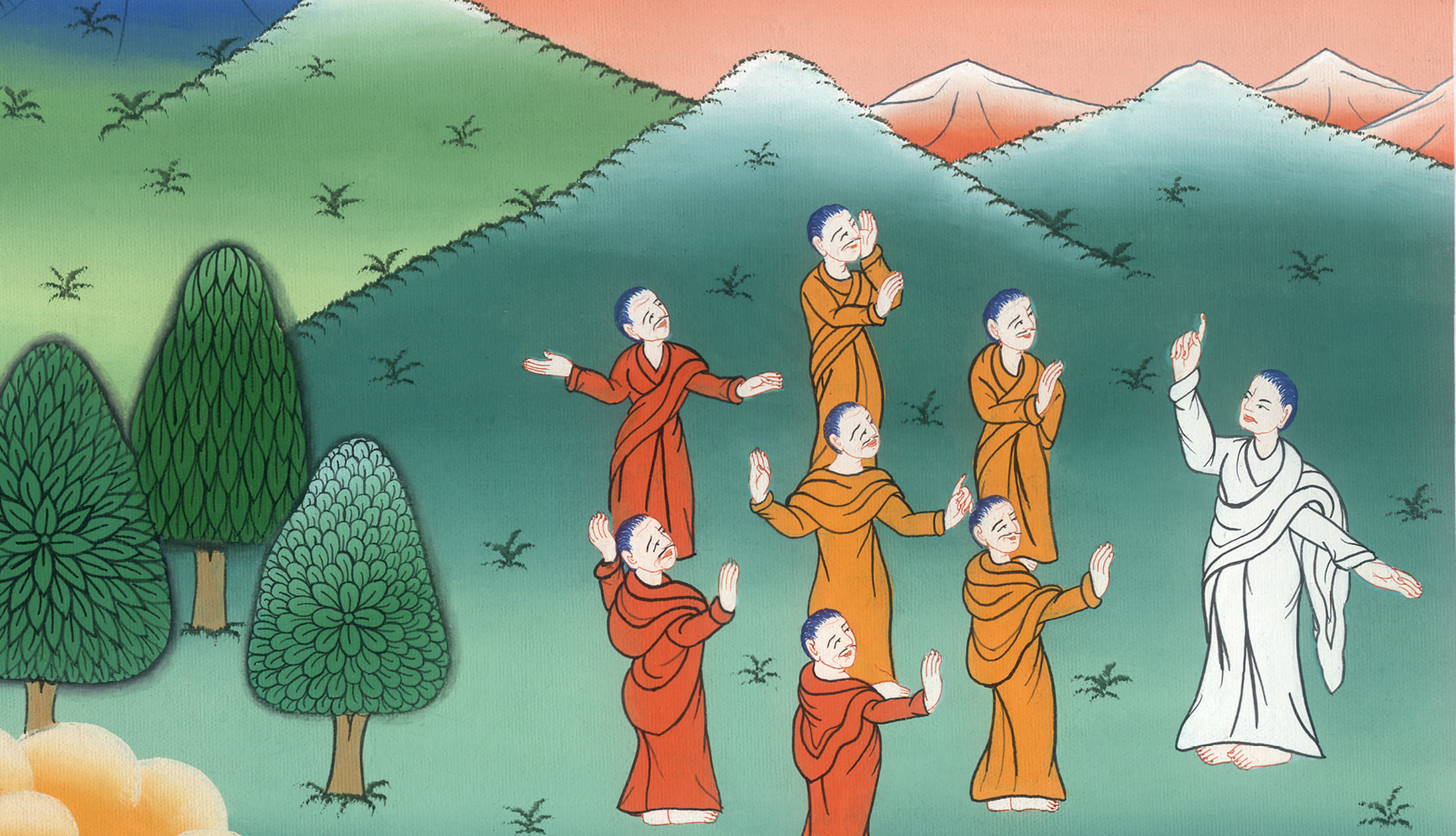 མད་ཐཱ 12,16, 
མཱཪ་ཀུ 8, ལོ་ཀུ 11
ངོ་མཚར་བའི་རྟགས་སྟོན་པར་འདོད་པ།
མད་ཐཱ 12,16, 
མཱཪ་ཀུ 8, ལོ་ཀུ 11
ངོ་མཚར་བའི་རྟགས་སྟོན་པར་འདོད་པ།
Pharisees ask for a sign - Matt 16:1-4; Mark 8:11-13; Matt 12:38-42; Luke 11:29-32
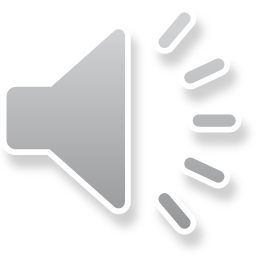 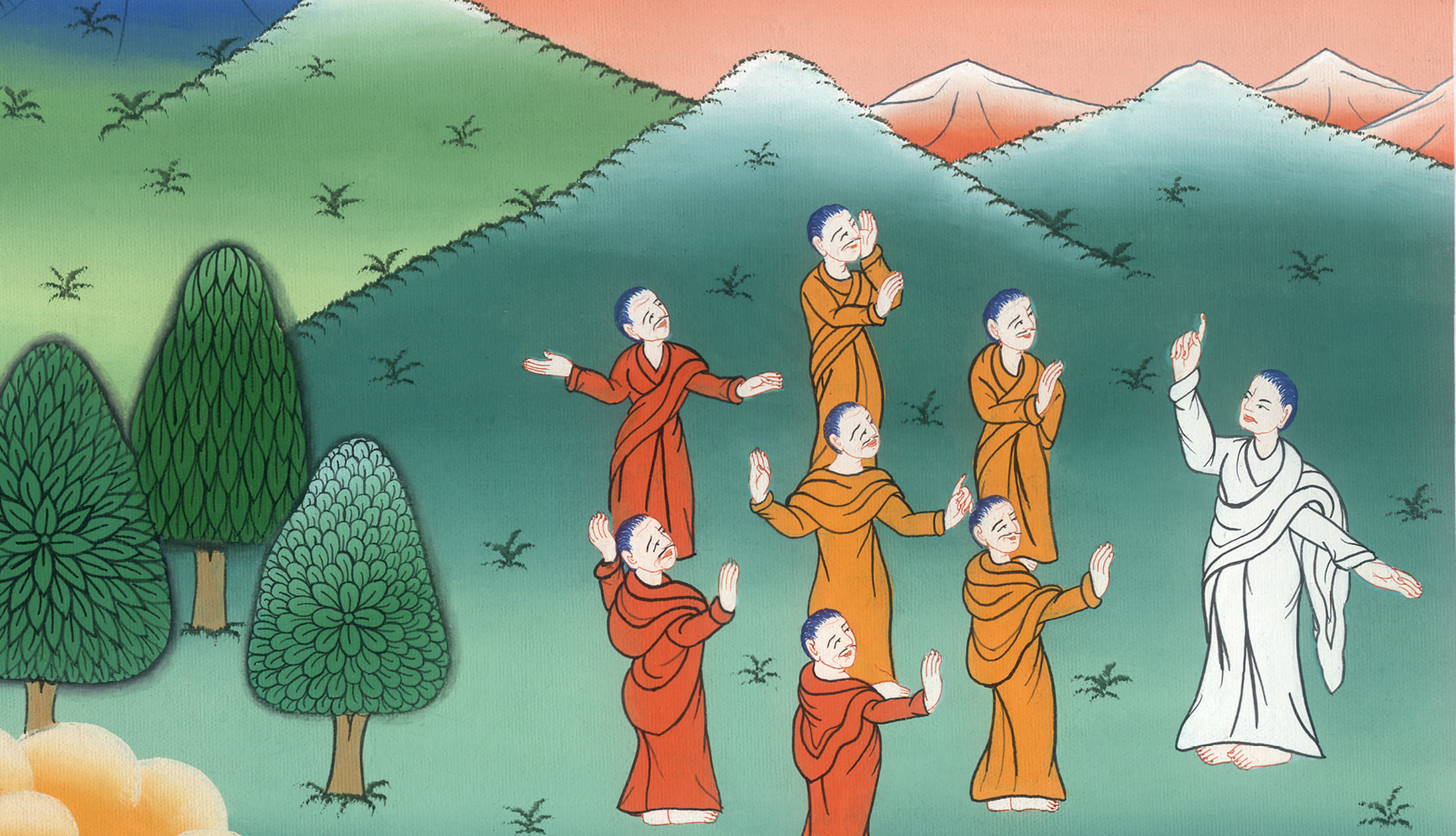 མད་ཐཱ 12,16, 
མཱཪ་ཀུ 8, ལོ་ཀུ 11
ངོ་མཚར་བའི་རྟགས་སྟོན་པར་འདོད་པ།
This work is licensed under a Creative Commons Attribution-ShareAlike 4.0 International License
མད་ཐཱ 16: 1དེ་ནས་ཕ་རུ་ཤི་པ་དང་སཱ་ཅུ་སེ་པ་རྣམས་ཡོང་སྟེ་སྐྱབས་མགོན་ཡེ་ཤུ་ལ་ནམ་མཁའི་ཞིང་ཁམས་ཀྱི་གྲུབ་རྟགས་ཤིག་སྟོན་དང་ཞེས་ཚོད་བརྟགས་པ༌ལ།
Matt 16 1Then the Pharisees and Sadducees came and tested Jesus by asking Him to show them a sign from heaven.
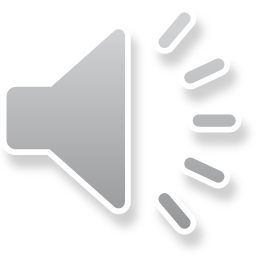 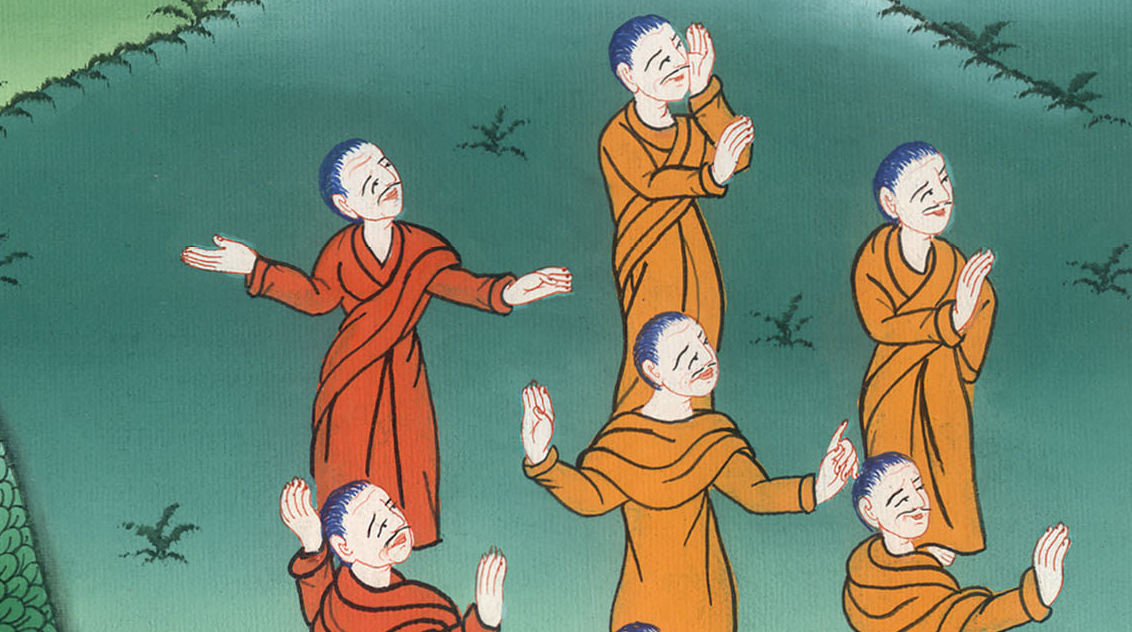 མད་ཐཱ 16:1
མཱཪ་ཀུ 8: 12སྐྱབས་མགོན་ཡེ་ཤུས་ཐུགས་ནས་དབུགས་རིང་ཞིག་ཕྱུང་སྟེ་འདི་སྐད༌དུ། མི་རབས་འདིས་ཅིའི་ཕྱིར་ངོ་མཚར་བའི་རྟགས་ཤིག་འཚོལ་བ་ཡིན༌ནམ། ངས་ཁྱོད་རྣམས་ལ་བདེན་པར་སྨྲ༌སྟེ། མི་རབས་འདི་ལ་ངོ་མཚར་བའི་རྟགས་སྟོན་པར་མི་འགྱུར་ཞེས་གསུངས་པ༌དང༌།
mark 8
12Jesus sighed deeply in His spirit and said, “Why does this generation demand a sign? Truly I tell you, no sign will be given to this generation.”
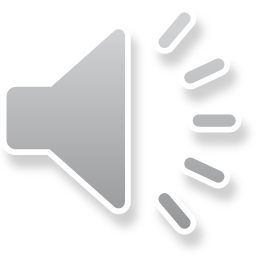 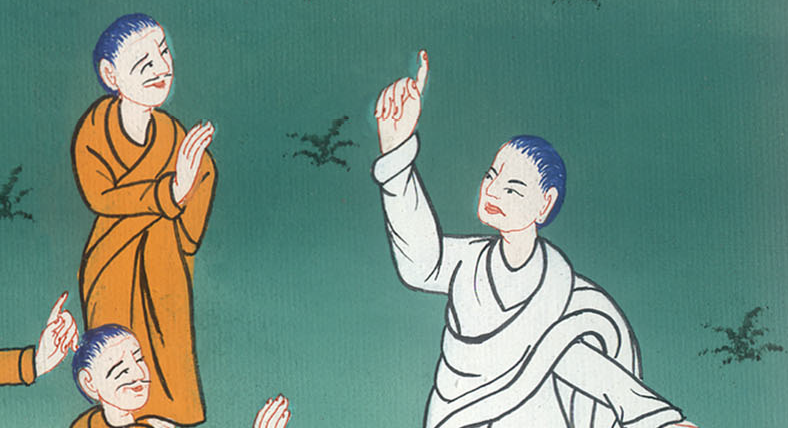 མཱཪ་ཀུ 8:12
མད་ཐཱ16:2སྐྱབས་མགོན་ཡེ་ཤུས་འདི་སྐད༌དུ། ཁྱོད་རྣམས་ཀྱིས་ས་རུབ་ལ་ཉེ་བའི་དུས༌སུ། ནམ་མཁར་སྤྲིན་དམར་ཡོད༌ན། ཕྱི་ཉིན་ནམ་མཁའ་གཡའ་དག་པར་ངེས་ཞེས་ཟེར༌ཅིང༌།
Matt 16:2But He replied, “When evening comes, you say, ‘The weather will be fair, for the sky is red,’
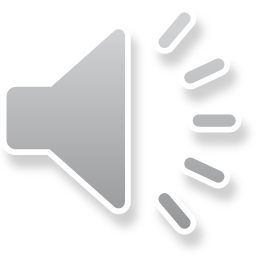 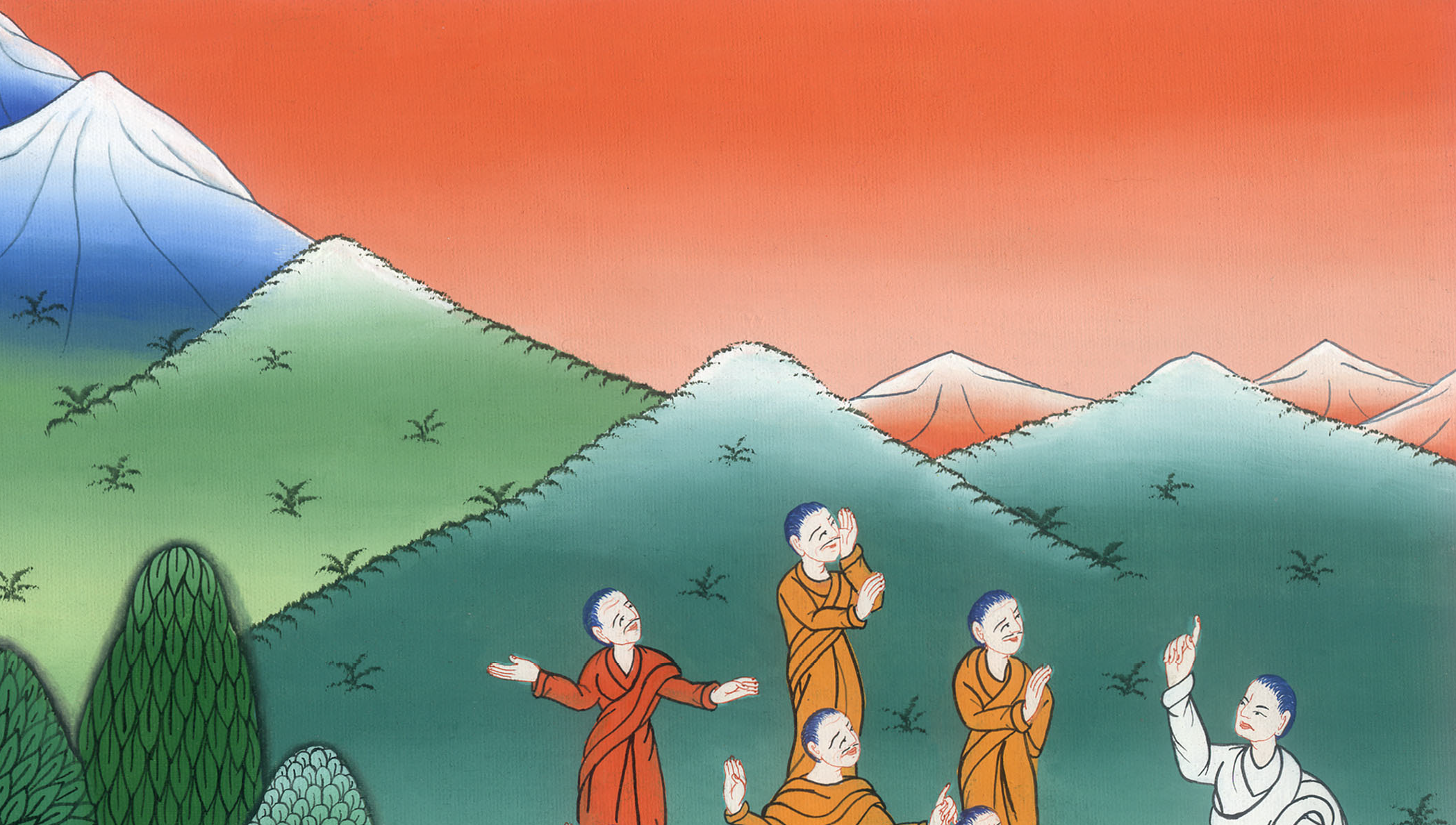 མད་ཐཱ16:2
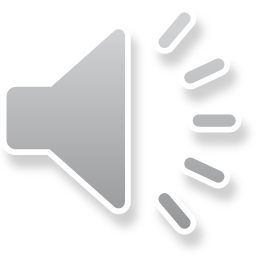 3ཞོགས་པར་ནམ་མཁར་སྤྲིན་དམར་དང་སྤྲིན་ནག་ཡོད༌ན། དེ་རིང་ཆར་རླུང་ཡོད་པར་ངེས་ཞེས༌ཟེར། ཁྱོད་རྣམས་ཀྱིས་ནམ་མཁའི་རང་བཞིན་བརྟགས་པས་ཤེས༌ཀྱང༌། དུས་འདིའི་རྟགས་ནི་རྟོག་ཀྱང་མི་ཤེས༌སོ།།
Matt 16:3and in the morning, ‘Today it will be stormy, for the sky is red and overcast.’ You know how to interpret the appearance of the sky, but not the signs of the times.
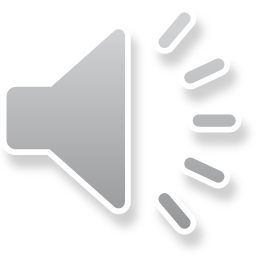 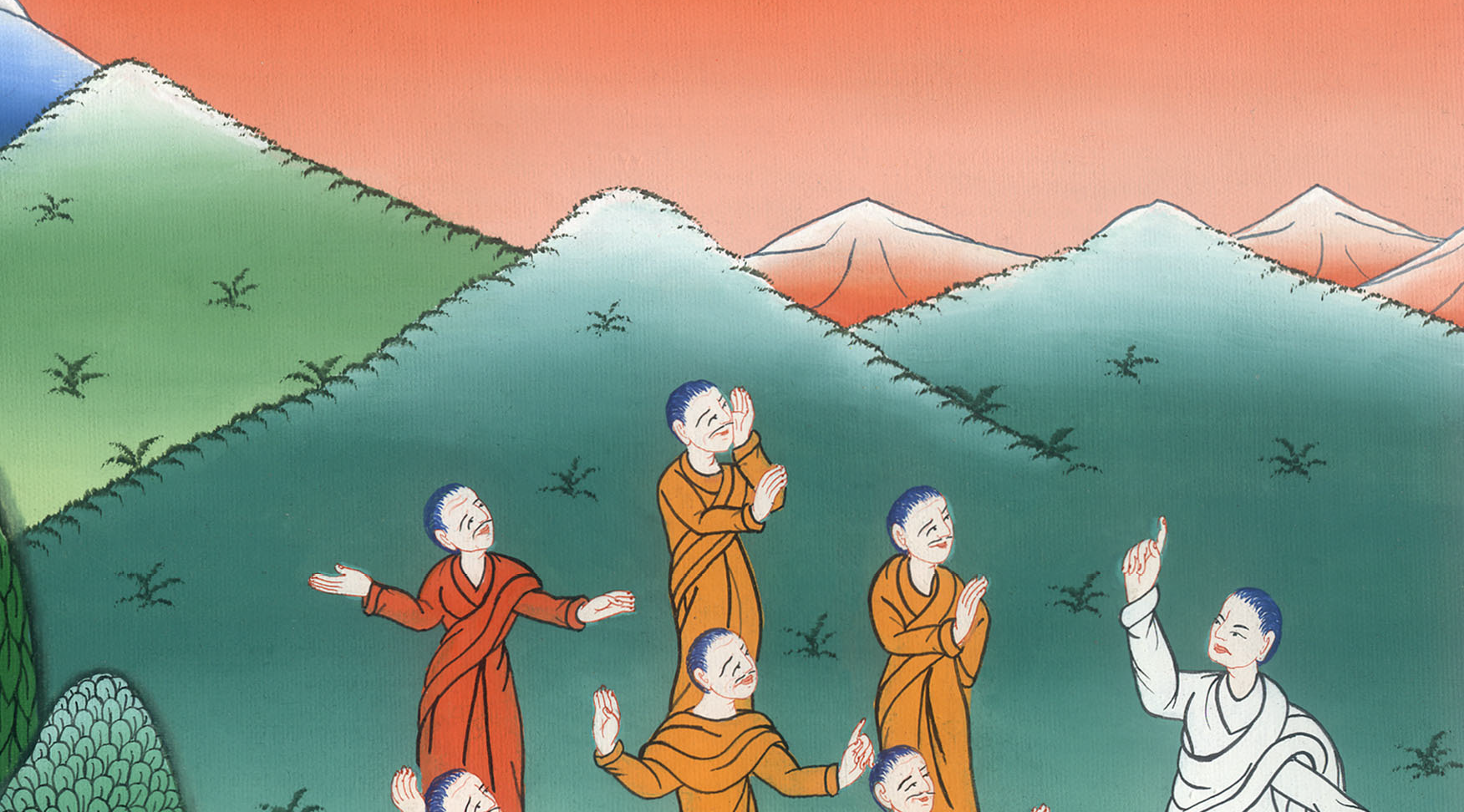 མད་ཐཱ16:3
མད་ཐཱ 12:39སྐྱབས་མགོན་ཡེ་ཤུས་འདི་སྐད༌དུ། མི་རབས་ངན་པ་དང་གཡེམ་སྦྱོར་ཅན་ཞིག་གིས་གྲུབ་རྟགས་ཤིག་མཐོང་འདོད༌ནའང༌། ལུང་སྟོན་པ་ཡོ་ནཱའི་རྟགས་ངོ་མཚར་ཅན་དེ་ལས༌གཞན། ཁྱོད་རྣམས་ལ་རྟགས་ཅི་ཡང་སྟོན་པར་མི༌འགྱུར།
Matt 1239Jesus replied, “A wicked and adulterous generation demands a sign, but none will be given it except the sign of the prophet Jonah.
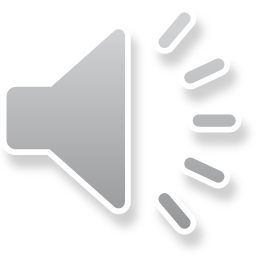 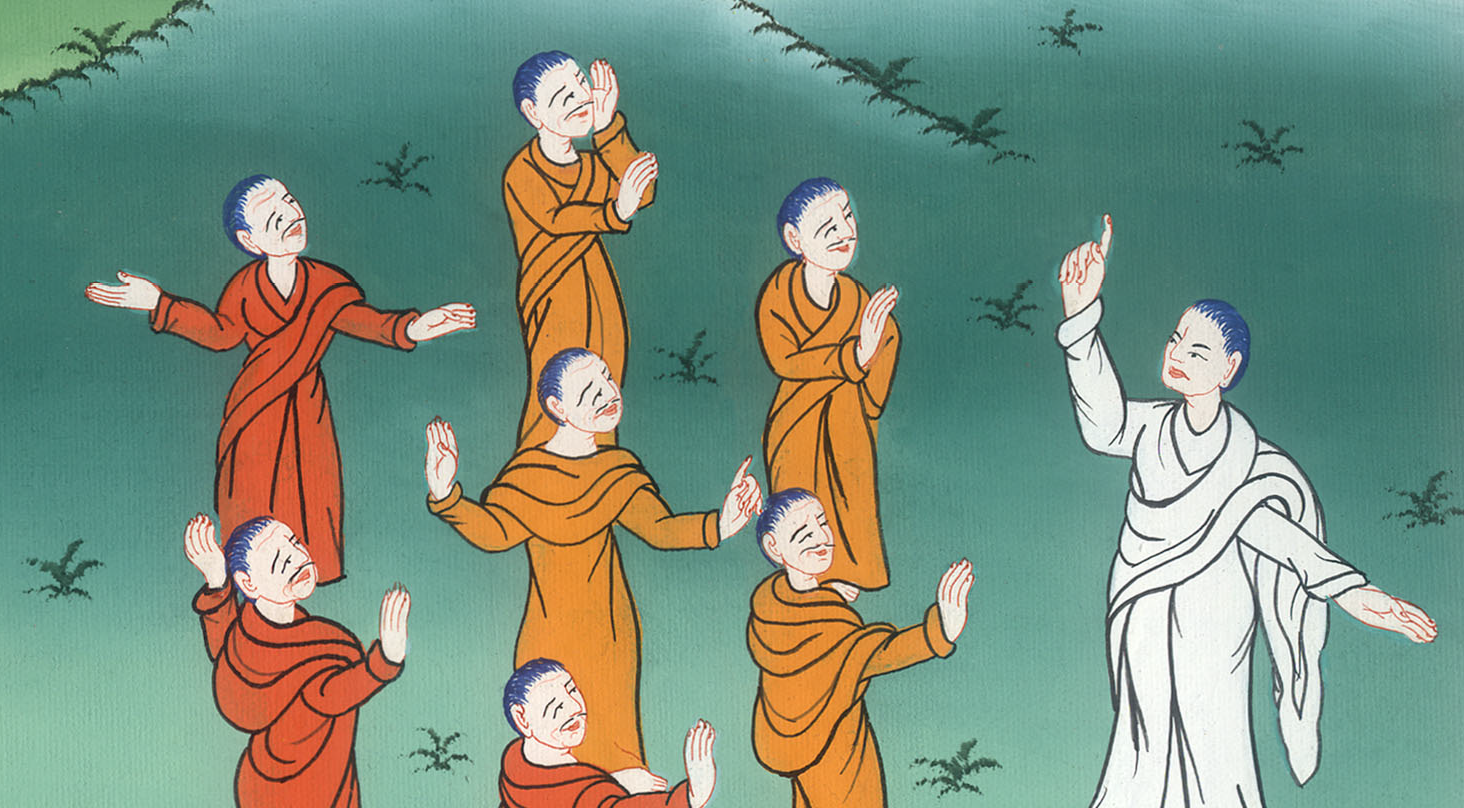 མད་ཐཱ 12:39
40ཡོ་ནཱ་ཉིན་ཞག་གསུམ་ལ་ཉ་ཆེན་གྱི་གྲོད་ཁོག་ནང་དུ་ལུས་པ༌ལྟར། མིའི་བུ་ཡང་ཉིན་ཞག་གསུམ་ལ་སའི་ཁོག་ཏུ་གནས་པར༌འགྱུར།
40For as Jonah was three days and three nights in the belly of the great fish, so the Son of Man will be three days and three nights in the heart of the earth.
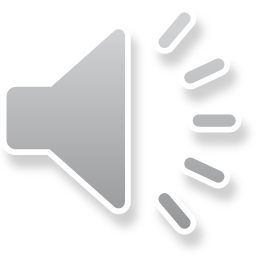 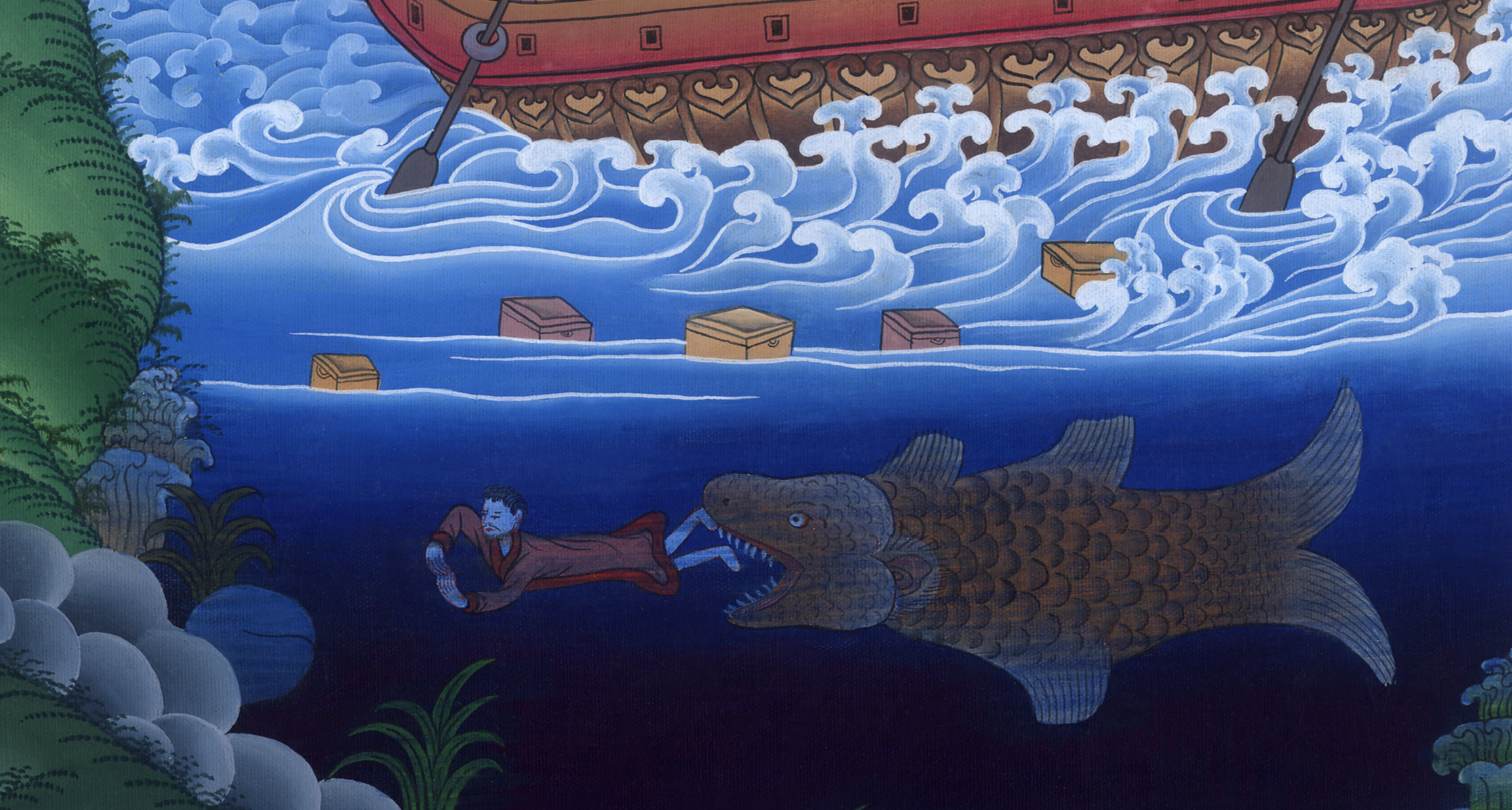 མད་ཐཱ 12:40
ལོ་ཀུ 11:30རྒྱུ་མཚན་ནིན་ཝེ་པ་རྣམས་ལ་ཡོ་ནཱ་ཅི་ལྟར་ངོ་མཚར་བའི་རྟགས་སུ་གྱུར་པ༌ལྟར། མིའི་བུའང་མི་རབས་འདི་ལ་ངོ་མཚར་བའི་རྟགས་སུ་འགྱུར་ངེས༌ཡིན།
Luke 11:30For as Jonah was a sign to the Ninevites, so the Son of Man will be a sign to this generation.
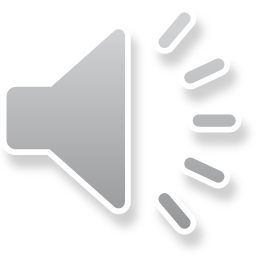 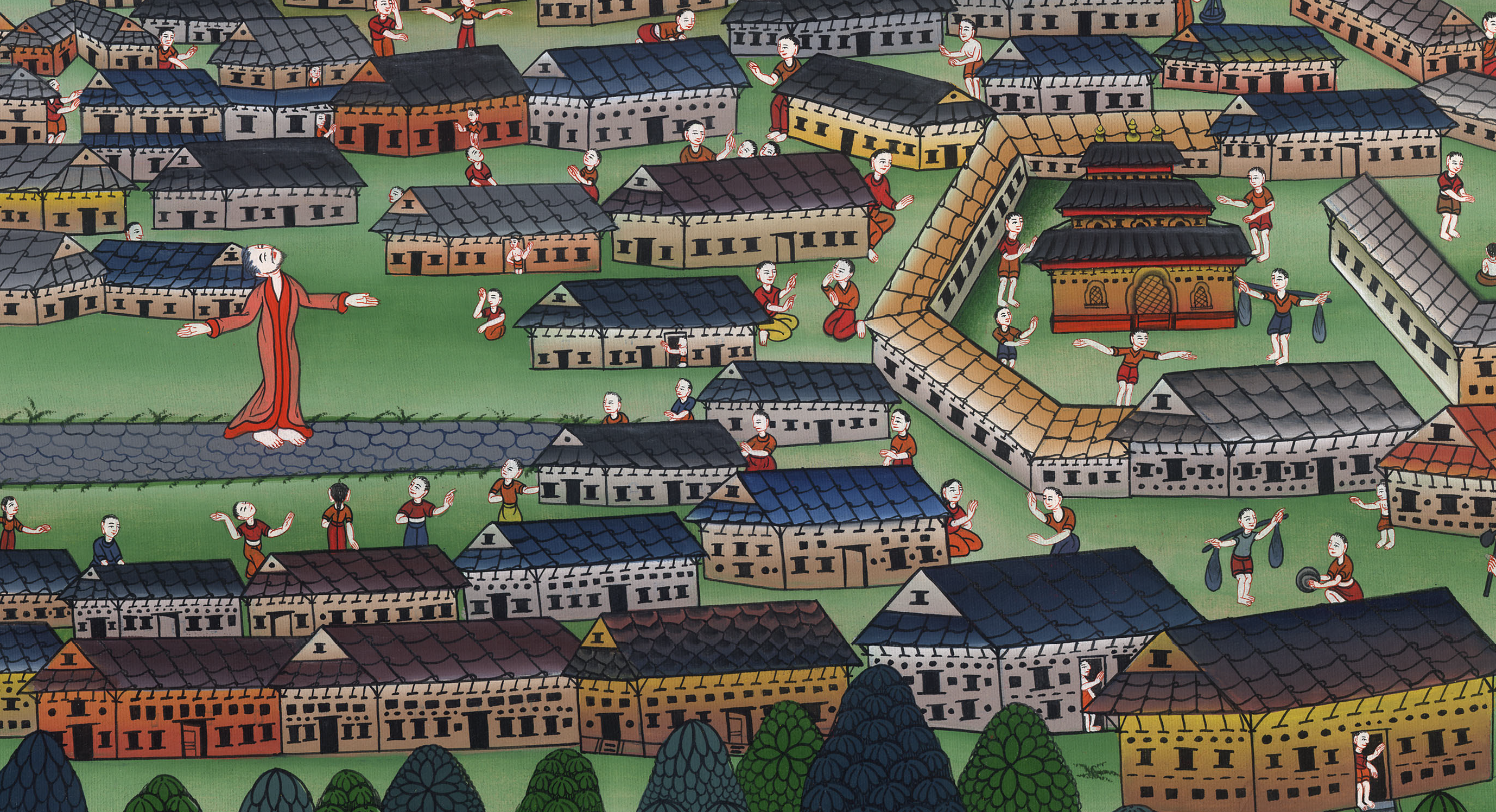 ལོ་ཀུ 11:30
32ནིན་ཝེ་པ་རྣམས་ཀྱིས་ཡོ་ནཱ་ཡིས་བསྒྲགས་པའི་ཆོས་ལ་མཉན་ཞིང་འགྱོད་བཤགས་བྱས་མྱོང༌བས། ཉེས་ཆད་གཅོད་པའི་དུས་ལ་སླེབས་པའི༌ཚེ། མི་དེ་རྣམས་ཀྱང་མི་རབས་འདིའི་མི་རྣམས་དང་ལྷན་དུ་ཡར་འགྲེང་སྟེ་མི་རབས་འདི་ལ་ཉེས་སྐྱོན་བརྗོད་པར་འགྱུར། ཡང་ལྟོས༌དང༌། འདི་རུ་ཡོ་ནཱ་ལས་ཀྱང་སྐྱེས་བུ་ཆེན་པོ་ཞིག་མཆིས་ཞེས་གསུངས༌སོ།།
32The men of Nineveh will stand at the judgment with this generation and condemn it; for they repented at the preaching of Jonah, and now One greater than Jonah is here.
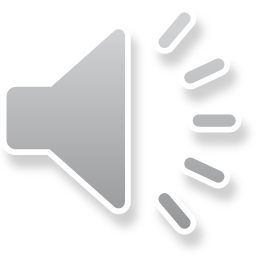 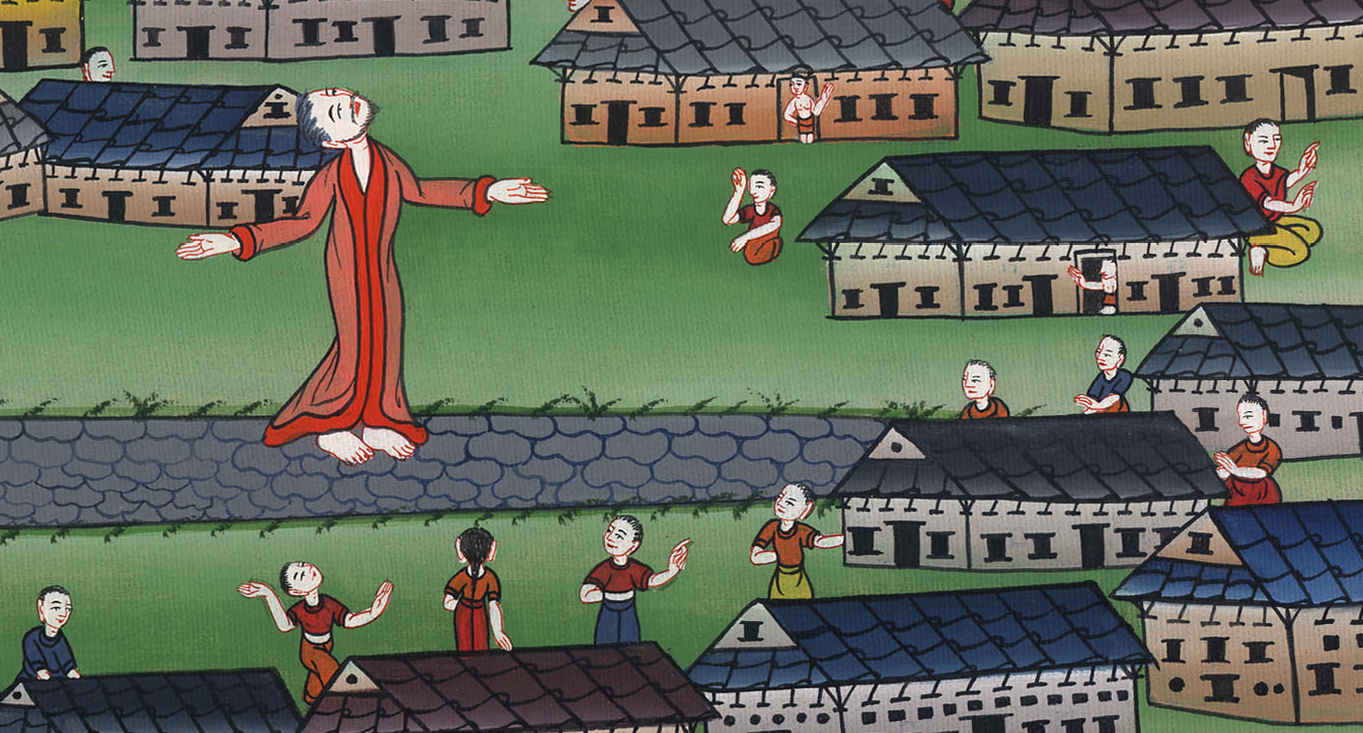 ལོ་ཀུ 11:32
མཱཪ་ཀུ 8:13ཁོང་རྣམས་ཁོ་ཚོ་དང་ཁ་བྲལ་ནས་མཚོ་གྲུར་བསྡད་དེ་མཚོའི་ཕ་རོལ་ཏུ་ཕེབས༌སོ།།
Mark 8 13And He left them, got back into the boat, and crossed to the other side.
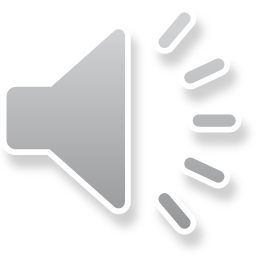 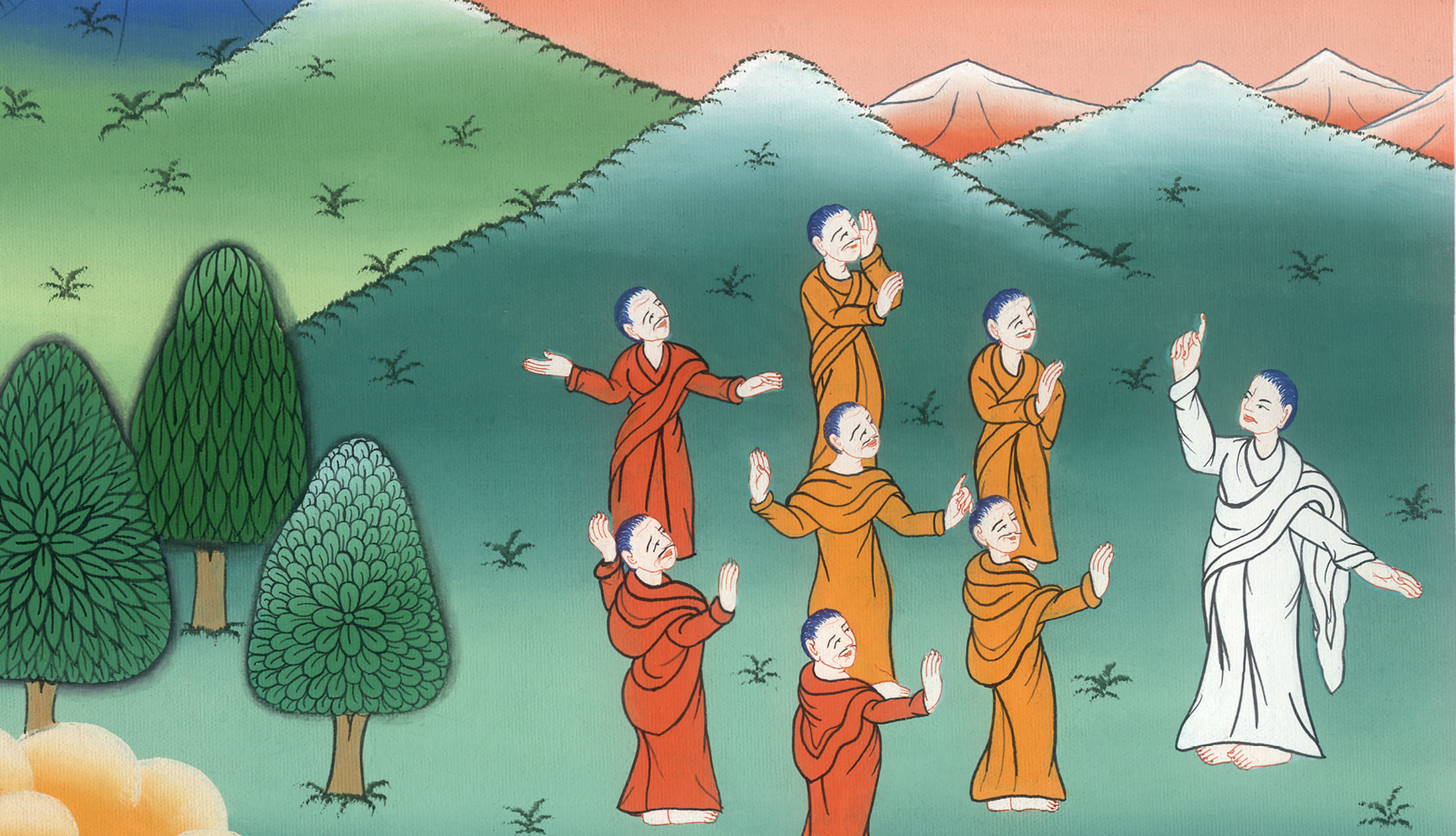 མཱཪ་ཀུ 8:13